RETORIK
FREM 10 – Sprog og naturvidenskab
DAGENS INDHOLD
1) RETORISK ANALYSE
2) KORT OPSAMLING PÅ JERES TALE
3) PENTAGRAMMET
RETORISK ANALYSE
- TAG UDGANGSPUNKT I DIN TALE FRA SIDST (FILMET)

1) ANALYSÉR DIT KROPSSPROG
2) ANALYSÉR DIN FORMULERINGSEVNE + TALETEMPO  
3) HVAD GØR DU GODT?
4) HVAD KAN DU OPTIMERE? 
5) HVORDAN ER DU TROVÆRDIG/UTROVÆRDIG?
KOMMUNIKATIONSMODEL
HVEM   >   SIGER HVAD   >   PÅ HVILKEN MÅDE   > TIL HVEM   > MED HVILKEN HENSIGT
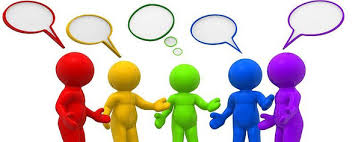 PENTAGRAMMET - EN KOMMUNIKATIONSMODEL
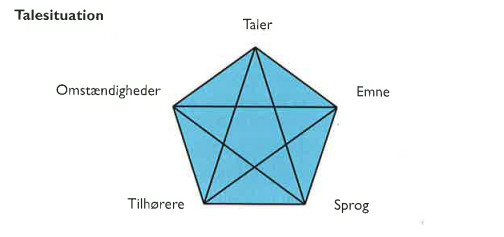 OPSUMMERING
- ET ELEMENT ER TALEREN SELV. DET ER ISÆR HANS/HENDES PERSONLIGHED OG  
  TROVÆRDIGHED, DER HER ER VIGTIG! SAMTIDIG ER DET AFGØRENDE, AT 
  TALEREN FORMÅR AT SKABE KONTAKT TIL TILHØRERNE
- ET ANDET ELEMENT ER EMNET. EN GRUNDIG RESEARCH ER NØDVENDIG, OGSÅ  
  HVAD ANGÅR MULIGE ARGUMENTER ELLER DOKUMENTATION. FORMÅLET  
  MED AT TALE OM EMNET SKAL STÅ HELT KLART – FOR TALEREN SÅVEL SOM FOR 
  TILHØRERNE
OPSUMMERING
- ET TREDJE ELEMENT ER SPROGET. DET SKAL VÆRE PERSONLIGT OG SAMTIDIG 
  VÆRE TILPASSET TALESITUATIONEN. TALEREN SKAL ARBEJDE SIG HEN MOD DET 
  PÅ ÉN GANG LIVFULDE OG VELSTRUKTUREREDE TALERSPROG, SOM ER UDEN 
  SPROGLIGE UVANER
- ET FJERDE ELEMENT ER TILHØRERNE. TALEREN MÅ SØRGE FOR AT KENDE 
  NOGET TIL TILHØRERNES BAGGRUND, INTERESSER OG FORVENTNINGER. DET 
  ER DEN BEDSTE FORUDSÆTNING FOR AT GØRE DEN MUNDTLIGE 
  FREMSTILLING VEDKOMMENDE FOR DEM
OPSUMMERING
- ET FEMTE ELEMENT ER OMSTÆNDIGHEDERNE. DET DREJER SIG I BRED 
  FORSTAND OM DE VILKÅR, HVORUNDER DEN MUNDTLIGE FREMFØRELSE SKAL 
  FOREGÅ, DEN OBJEKTIVE SAMMENHÆNG, SOM FREMFØRELSEN ER EN DEL AF. 
- TID OG STED ER VIGTIGT AT FORHOLDE SIG TIL (LYS I LOKALET, STØRRELSE PÅ 
   RUMMET, EVT. DEBAT I MEDIERNE) 

- DET ER TALESITUATIONEN SOM HELHED, DER SKAL INDGÅ I FORBEREDELSERNE
TALER
https://dansketaler.dk/ 
- UDVÆLG EN TALE 
- LÆS TALEN OG FIND DE 5 ELEMENTER FRA PENTAGRAMMET I TALEN 
1) TROVÆRDIGHED, KONTAKT TIL TILHØRERNE OSV. 
2) RESEARCH, ARGUMENTER, DOKUMENTATION, FORMÅL 
3) SPROGET, TALESITUATIONEN
4)  TILHØRERNES FORVENTNINGER, INTERESSER, BAGGRUND 
5) OMSTÆNDIGHEDERNE, DEN OBJEKTIVE SAMMENHÆNG